НАЦИОНАЛЬНЫЙ РЕЕСТР СПЕЦИАЛИСТОВ
VI
НАЦИОНАЛЬНЫЙ РЕЕСТР СПЕЦИАЛИСТОВ
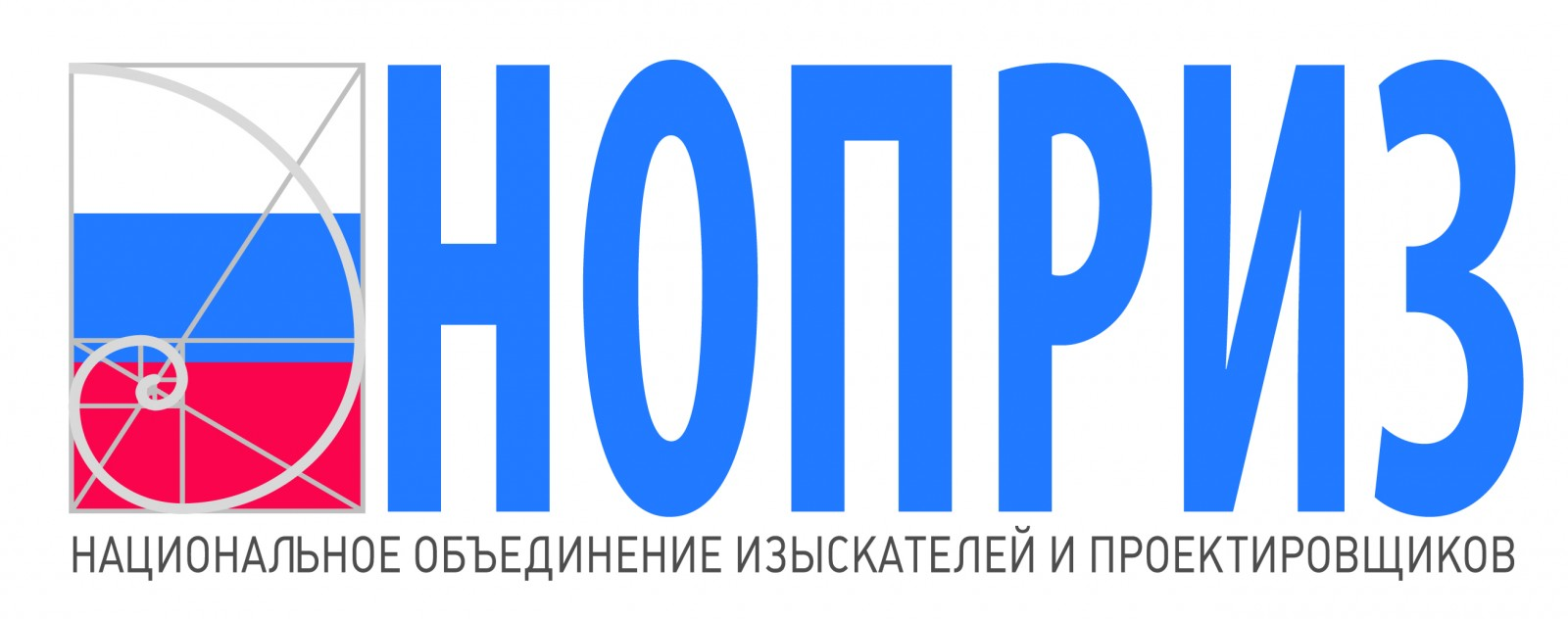 С 01 июля 2017 года индивидуальные предприниматели и юридические лица для приема в члены саморегулируемой организации будут обязаны представить документы, подтверждающие наличие у них специалистов, отвечающих требованиям статьи 55.5-1 Градостроительного кодекса РФ и сведения о которых внесены в Национальный реестр специалистов в области инженерных изысканий и архитектурно-строительного проектирования.
Ведение Национального реестра специалистов в области инженерных изысканий и архитектурно-строительного проектирования возложено на Национальное объединение изыскателей и проектировщиков.
2
НАЦИОНАЛЬНЫЙ РЕЕСТР СПЕЦИАЛИСТОВ
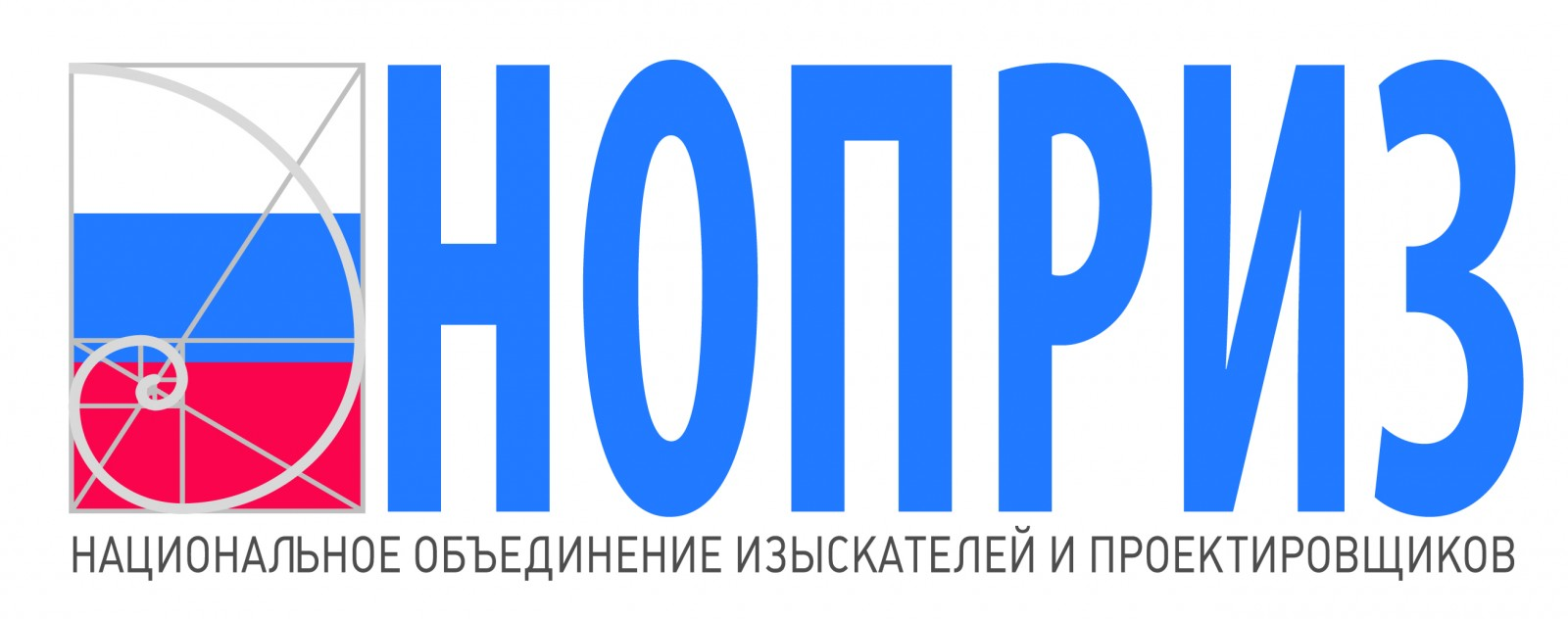 В соответствии с частью 11 статьи 55.5-1 Градостроительного кодекса РФ в Национальный реестр будет содержать следующие сведения о специалистах:
- фамилия, имя, отчество (при наличии);
- вид осуществляемых физическим лицом работ (организация выполнения работ по инженерным изысканиям, по подготовке проектной документации);
- дата принятия решения о включении сведений о физическом лице в Национальный реестр специалистов или решения об исключении сведений о таком физическом лице из него;
Также планируется, согласно проекта Порядка ведения национального реестра специалистов, утверждаемого Минстроем России, присвоение таким специалистам идентификационного номера специалиста.
3
НАЦИОНАЛЬНЫЙ РЕЕСТР СПЕЦИАЛИСТОВ
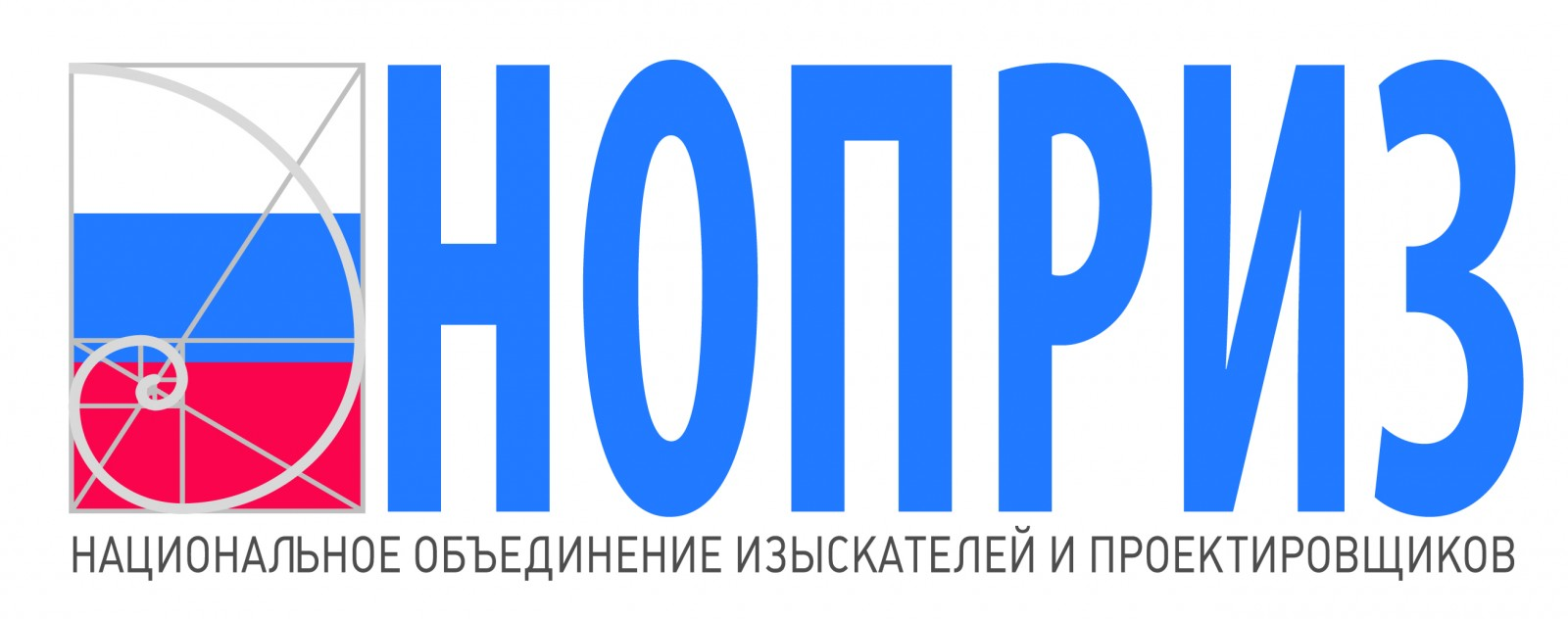 Сведения о физическом лице будут включаться Национальным объединением саморегулируемых организаций в Национальный реестр на основании заявления такого лица при условии его соответствия минимальным требованиям: это
1) наличие высшего образования по профессии, специальности или направлению подготовки в области строительства;
2) наличие стажа работы соответственно в организациях, выполняющих инженерные изыскания, осуществляющих подготовку проектной документации, строительство, реконструкцию, капитальный ремонт объектов капитального строительства на инженерных должностях не менее чем три года;
3) наличие общего трудового стажа по профессии, специальности или направлению подготовки в области строительства не менее чем десять лет;
4) повышение квалификации специалиста по направлению подготовки в области строительства не реже одного раза в пять лет;
5) наличие разрешения на работу (для иностранных граждан).
4
НАЦИОНАЛЬНЫЙ РЕЕСТР СПЕЦИАЛИСТОВ
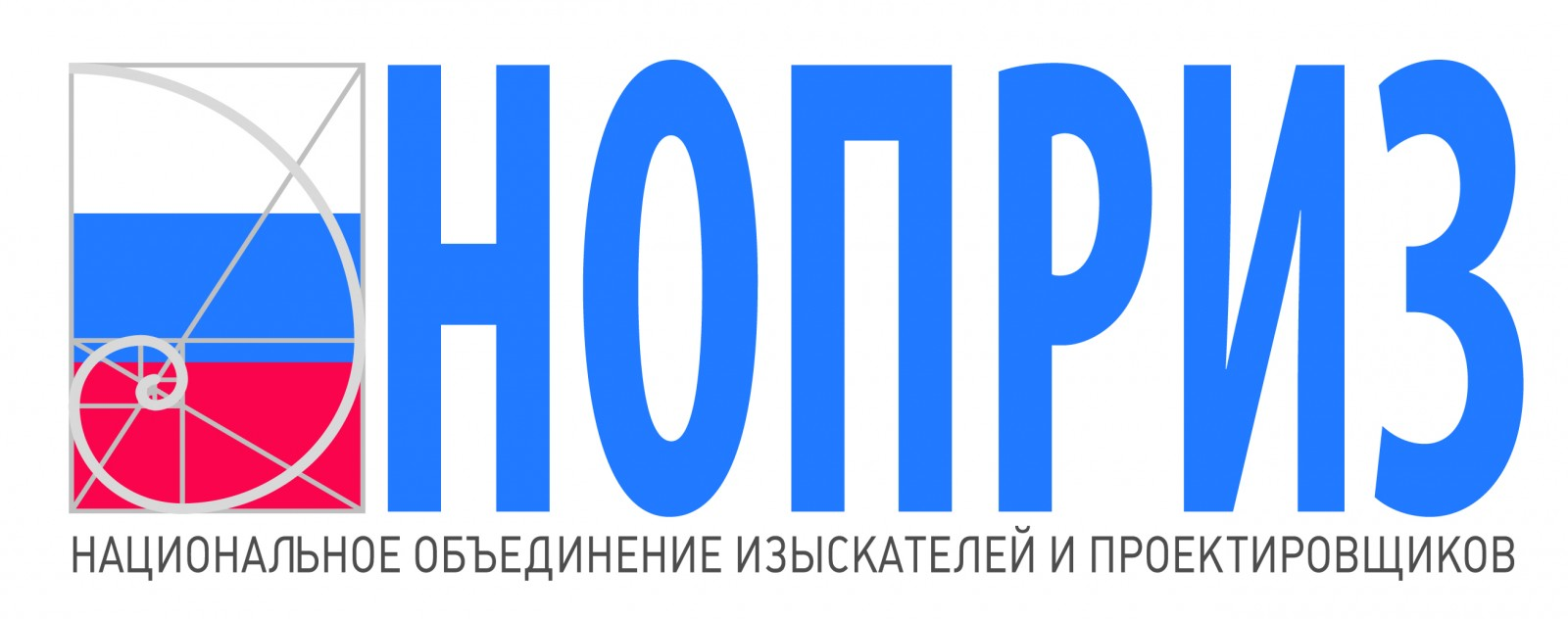 Национальным объединением изыскателей и проектировщиков принят Регламент о порядке создания, эксплуатации и ведения Национального реестра специалистов и руководителей в области инженерных изысканий и архитектурно-строительного проектирования (после утверждения Минстроем России Порядка включения сведений о физическом в Национальный реестр специалистов, Регламент будет приведен в соответствии с таким Порядком).
Также осуществляется разработка программного обеспечения для создания и ведения в последующем Национального реестра специалистов. 
В настоящее время Национальное объединение изыскателей и проектировщиков в тестовом режиме начало принимать заявления для включения сведений о физических лицах в Национальный реестр специалистов в области инженерных изысканий и архитектурно-строительного проектирования.
5
НАЦИОНАЛЬНЫЙ РЕЕСТР СПЕЦИАЛИСТОВ
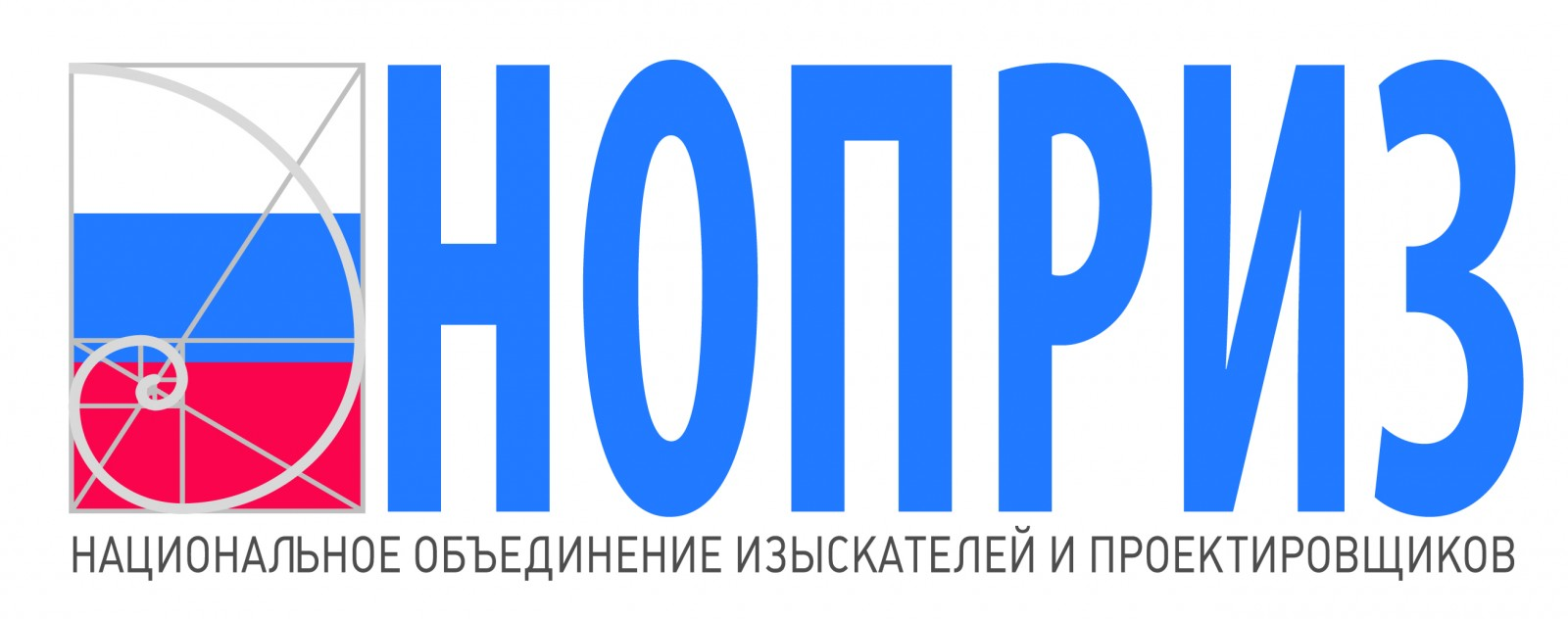 В соответствии с Регламентом о порядке создания, эксплуатации и ведении Национального реестра специалистов, саморегулируемым организациям может быть предоставлено право оператора по организации приема документов от физических лиц для включения сведений о них в Национальный реестр специалистов. 
Полномочия Оператора, предоставляются саморегулируемым организациям на основании письменного обращения по установленной форме о готовности осуществлять организацию приема документов от Заявителей.
По рассмотрению обращений, в ответ саморегулируемой организации, направляется уведомление о включении СРО в список операторов и файла импорта и методические рекомендации к нему.
6
НАЦИОНАЛЬНЫЙ РЕЕСТР СПЕЦИАЛИСТОВ
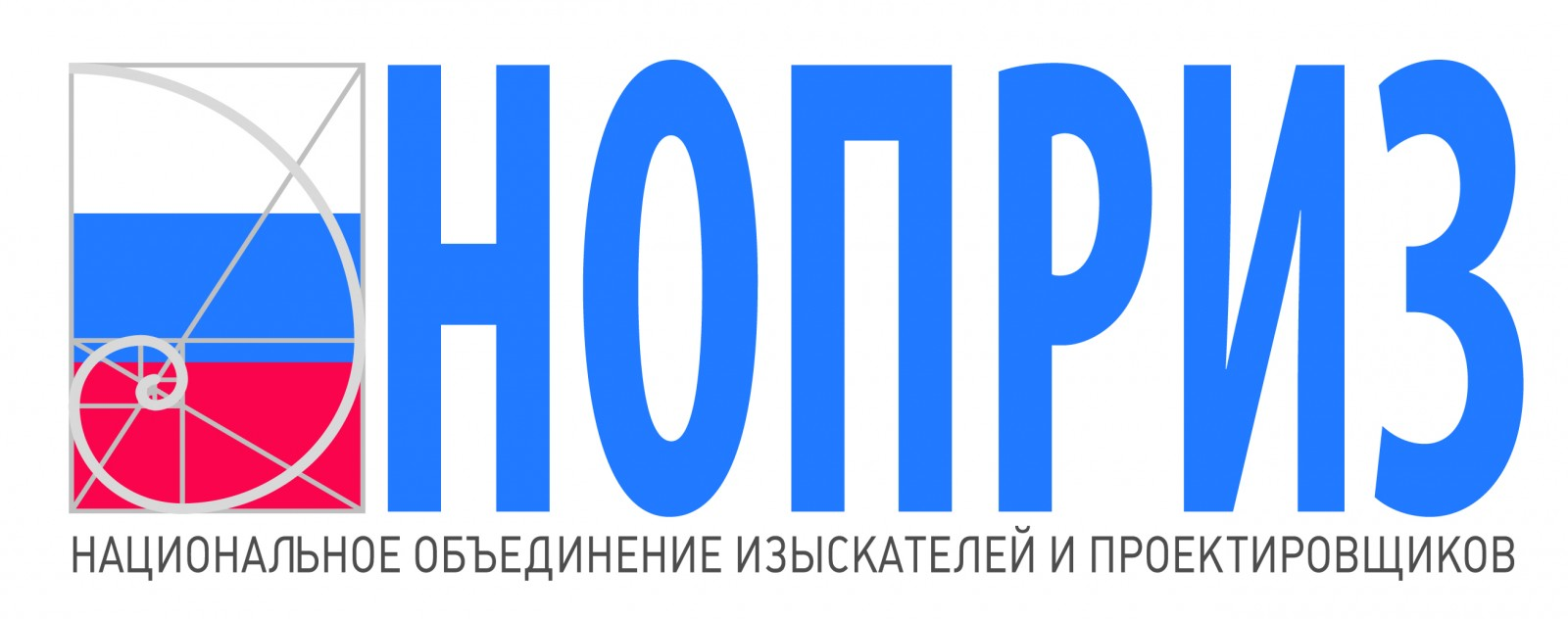 Физическое лицо - Заявитель лично или посредством почтового отправления обращается в Национальное объединение с заявлением о включении сведений о нем в Национальный реестр специалистов с приложением документов, подтверждающих требование к специалисту.
Также, Заявитель может лично обратиться с заявлением о включении сведений о нем в Национальный реестр специалистов к тому Оператору-саморегулируемой организации, членом которого является юридическое лицо или индивидуальный предприниматель, у которого такой Заявитель осуществляет трудовую деятельность.
7
НАЦИОНАЛЬНЫЙ РЕЕСТР СПЕЦИАЛИСТОВ
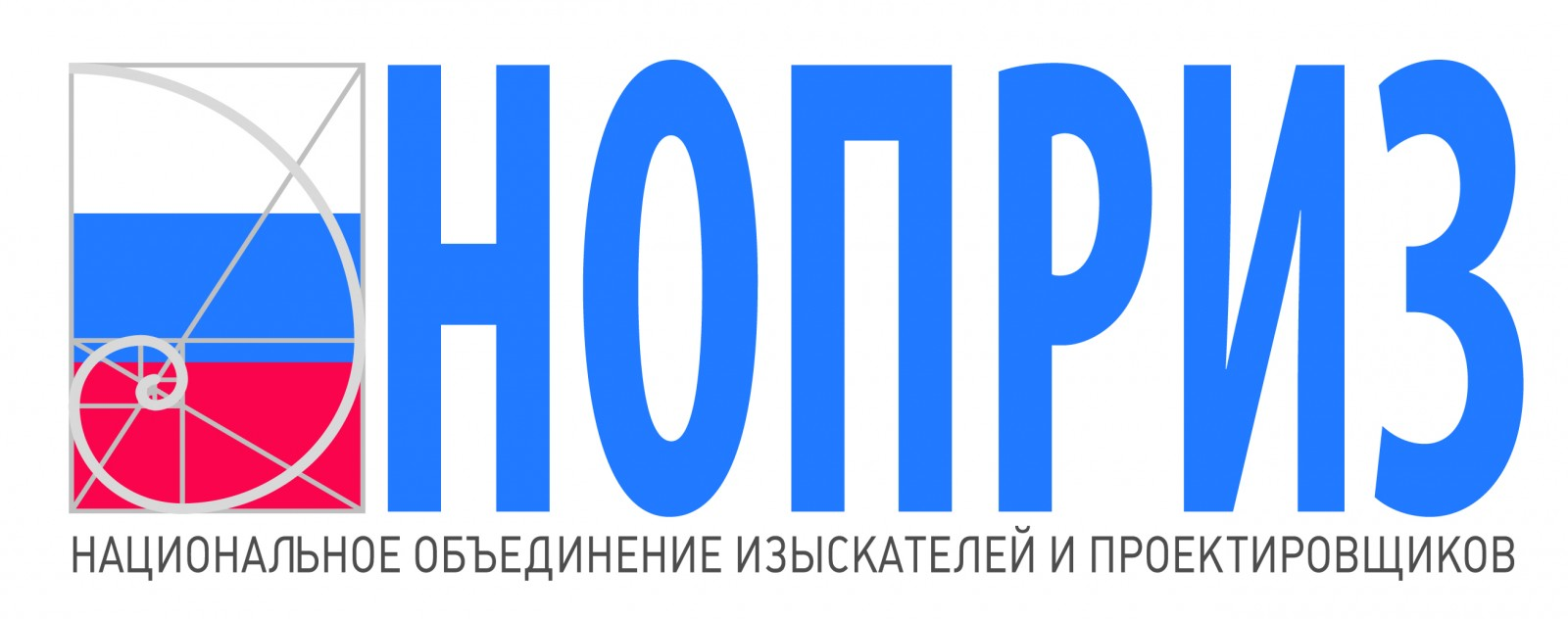 При подаче заявления и документов через Оператора, Оператором выполняются действия согласно Регламента о порядке создания, эксплуатации и ведении Национального реестра специалистов по первичной проверке и внесению сведений о Заявители в учетные формы для заполнения и направляются в Объединение посредством «экспресс-почты» или иным способом, обеспечивающим их оперативную доставку, в течение трех рабочих дней с момента внесения Оператором сведений о Заявителе в учетные формы.
8
НАЦИОНАЛЬНЫЙ РЕЕСТР СПЕЦИАЛИСТОВ
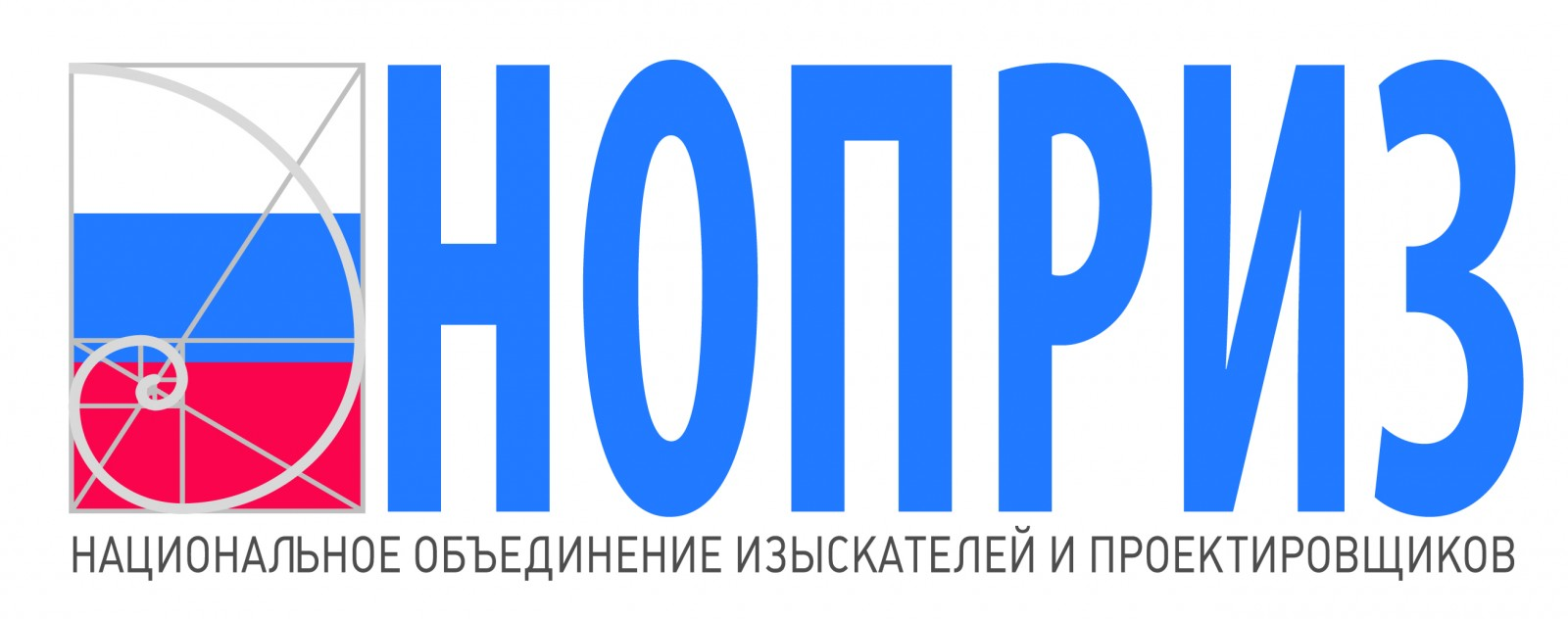 В целях ведения Национального реестра специалистов в области инженерных изысканий и архитектурно-строительного проектирования в Национальном объединении изыскателей и проектировщиков сформировано Управление по ведению национального реестра специалистов.
На официальном сайте Национального объединения изыскателей и проектировщиков создан и ведется раздел «Национальный реестр специалистов», в котором на сегодняшний день размещается информация о:
- Нормативных документах, регламентирующих порядок ведения Национального реестра и включения в него сведений;
- Методических документах для саморегулируемых организаций-Операторов и Заявителей с разработанными формами для заполнения;
- списке Саморегулируемых организаций – операторов Национального реестра специалистов в области инженерных изысканий и архитектурно-строительного проектирования;
- контактах – линии поддержки по порядку ведения Национального реестра специалистов.
9
НАЦИОНАЛЬНЫЙ РЕЕСТР СПЕЦИАЛИСТОВ
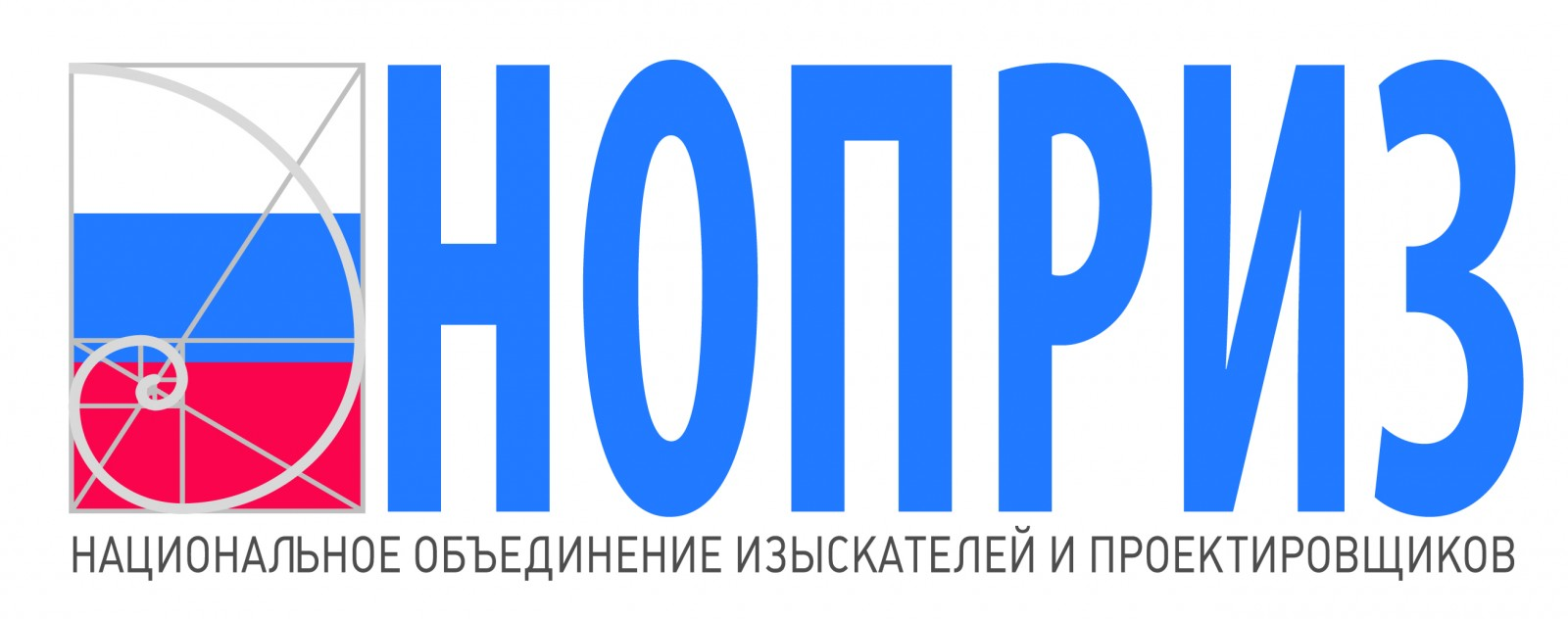 Телефон технической поддержки (по вопросам эксплуатации автоматизированной системы национального реестра специалистов (АИС НРС) и внесения сведений в формы АИС НРС): +7 (812) 242-76-66
 
Телефоны сотрудников Аппарата НОПРИЗ: +7 (495) 984-21-34 – Организационные вопросы по порядку ведения национального реестра специалистов, включения в реестр сведений о физических лицах и исключения таких сведений, внесения изменений в сведения о физических лицах, включенные в реестр:
 Добавочный 154 — Горюнов Михаил Викторович
Добавочный 171 — Фролов Алексей Викторович 
– Юридическое сопровождение (разъяснение предъявляемых требований к физическим лицам и его документам, для внесения сведений о них в национальный реестр специалистов): 
Добавочный 126 — Рожков Александр Васильевич 
Добавочный 126 — Павленко Сергей Сергеевич
10
СПАСИБОЗА ВНИМАНИЕ
VI